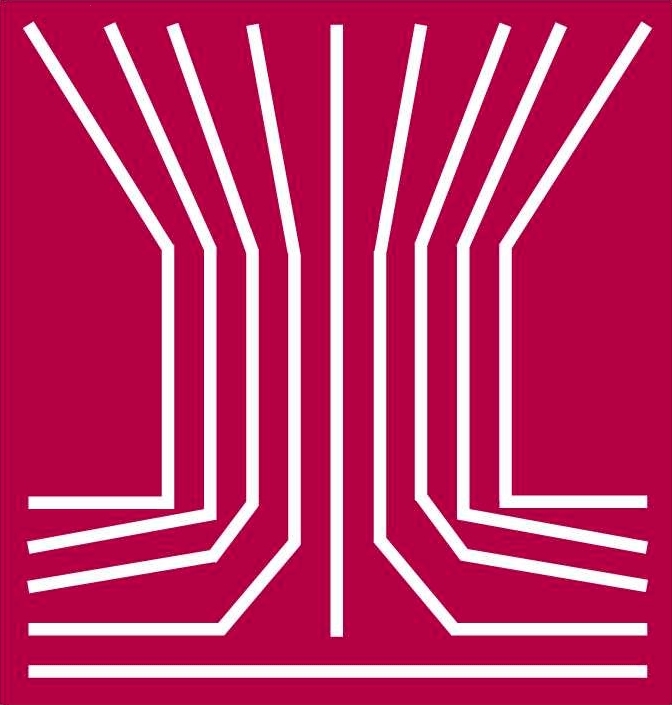 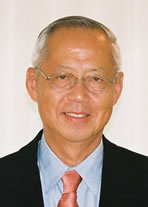 Benjamin Y. H. Liu Award
American Association for Aerosol Research
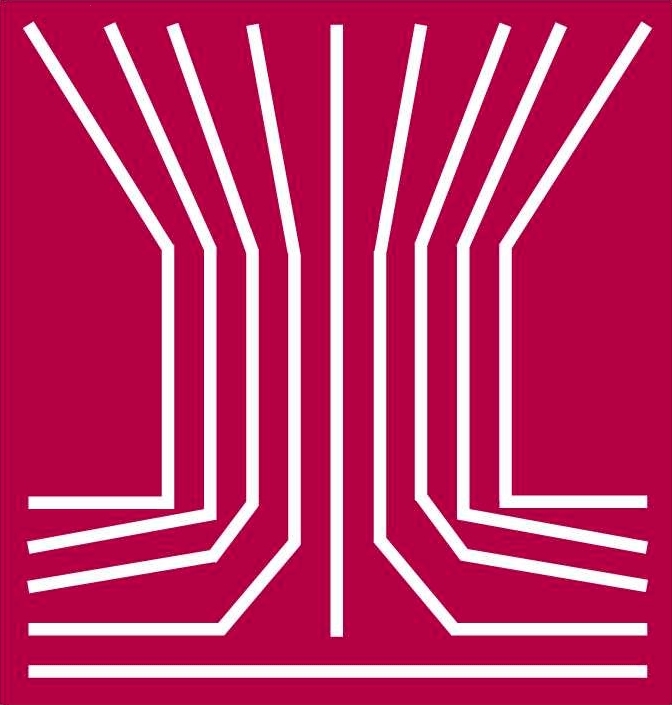 The award honors Professor Benjamin Liu for his leadership in the aerosol community and his own seminal contributions to aerosol science through instrumentation and experimental research.
The Benjamin Y. H. Liu Award
“Recognizes outstanding contributions to aerosol instrumentation and experimental techniques that have significantly advanced the science and technology of aerosols.”
2020 Recipient of theBenjamin Y. H. Liu Award
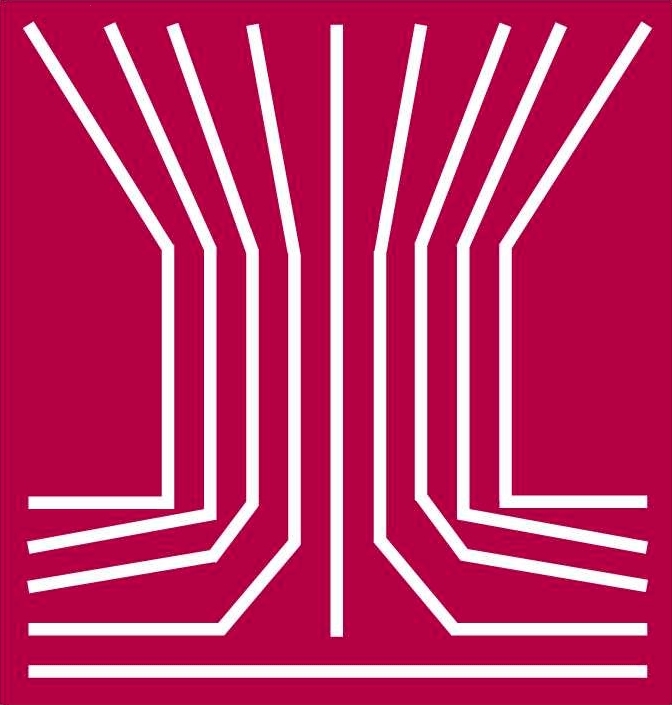 Xiaoliang Wang 
Division of Atmospheric Sciences of the Desert Research Institute
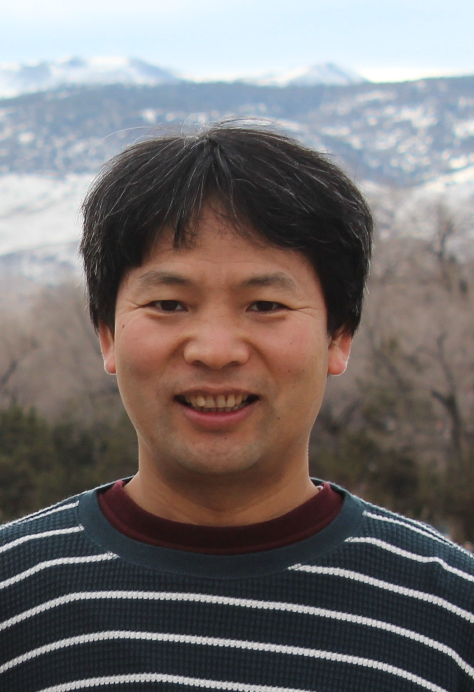 Dr. Wang obtained a Ph.D. from the Particle Technology Laboratory at the University of Minnesota under Prof. Peter McMurry and his first aerosol course was taught by Prof. Benjamin Liu. 
Dr. Wang is the co-inventor of the nanoparticle aerodynamic lenses and the TSI DustTrak DRX aerosol monitor. 
He developed new data inversion algorithms for the TSI Engine Exhaust Particle Sizer Spectrometer (EEPS) for compact shape and soot particles. 
He led the development of the Aerodynamic Lens Calculator, the DRI portable dilution sampling system, and the DRI Model 2015 multi-wavelength thermal/optical carbon analyzer. 
“Dr. Wang is a highly gifted scientist who has unique skills and extraordinary abilities in instrument development and aerosol research.”